Администрация Атамановского сельского поселения
Исполнение бюджета Атамановского сельского поселения  Даниловского муниципального района за 2022 год
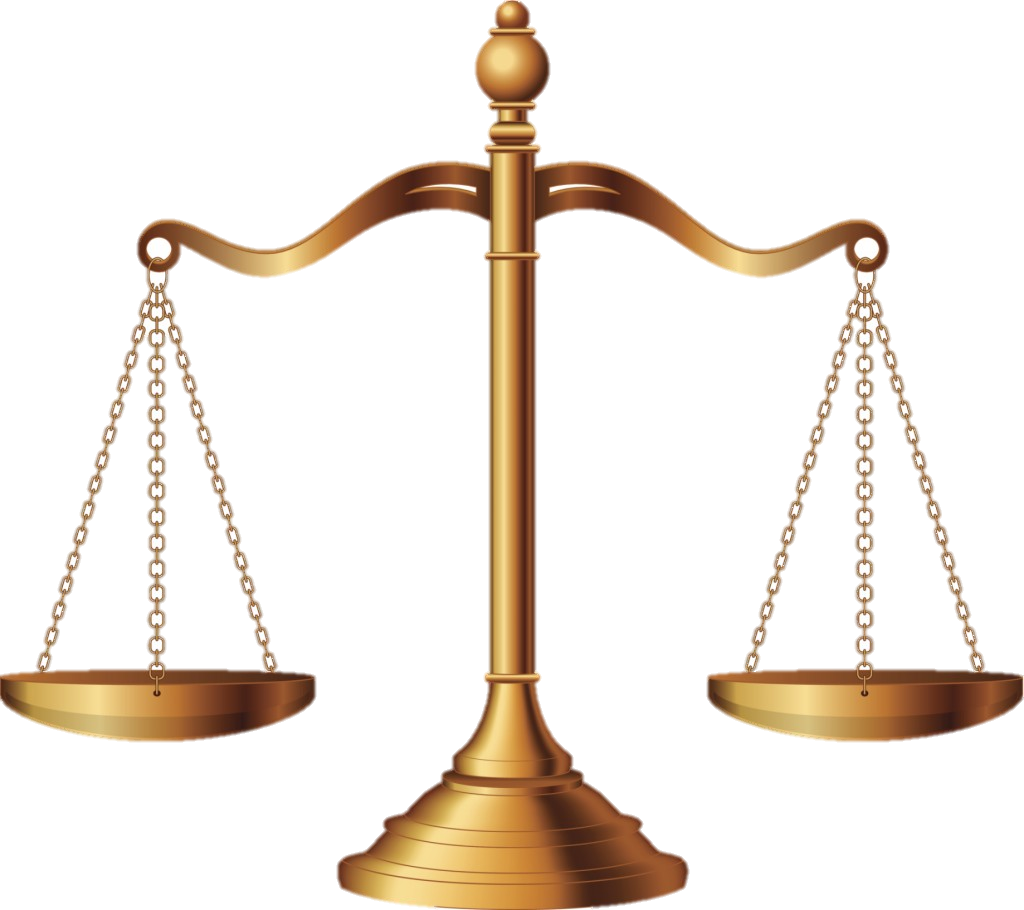 Доходы
Расходы
Бюджет
Реализация утвержденных Главой Атамановского сельского поселения основных направлений бюджетной и налоговой политики
Наполняемость местного бюджета от установленных нормативов отчислений
Налог на доходы физических лиц – 10%                   
Единый сельскохозяйственный налог – 50%
Налог на имущество физических лиц – 100%
Земельный налог – 100%
Доходы от сдачи в аренду имущества, находящегося в оперативном управлении поселений – 50%
Доход от реализации имущества, находящегося в собственности поселений 100%
Денежные взыскания (штрафы), установленные законами субъектов РФ за несоблюдение муниципальных правовых актов, зачисляемые в бюджеты поселений – 100%
Государственная пошлина – 100%
Прочие неналоговые доходы – 100%
ДОХОДЫ БЮДЖЕТА
Налоговые доходы
Безвозмездные поступления
Неналоговые доходы
Основные параметры исполнения бюджета Атамановского сельского поселения за 2022 год
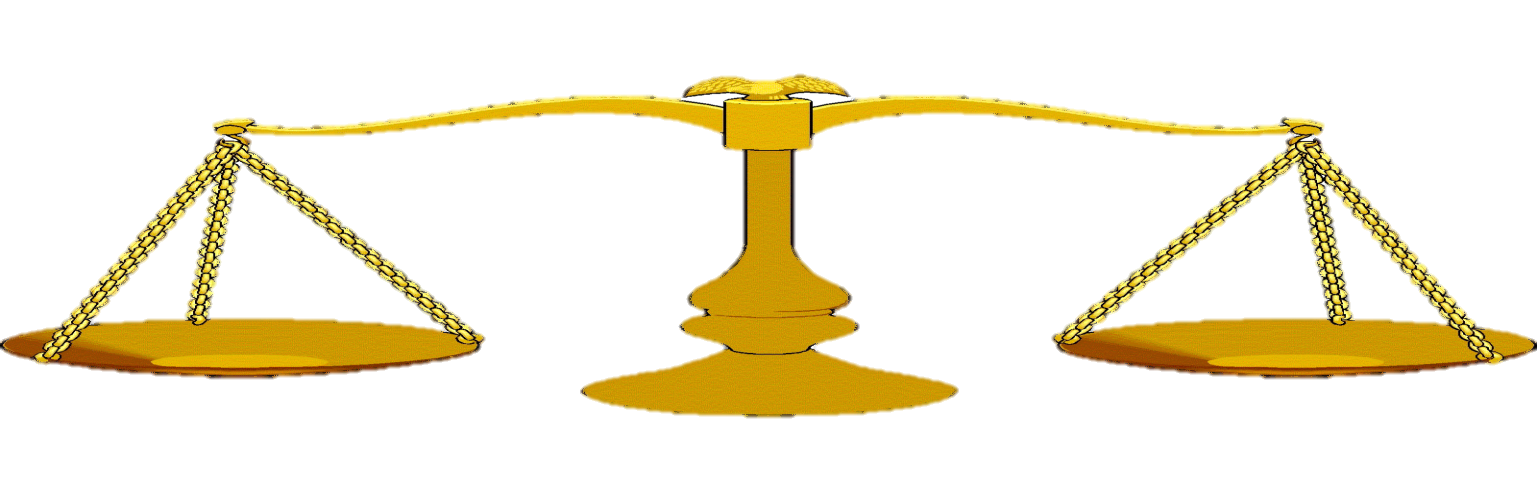 Доходы
Расходы
662,6
Налоги на прибыль, доходы
Общегосударственные вопросы
2349,4
6646,8
7211,9
Доходы от уплаты акцизов
603,0
62,0
Национальная оборона
Налоги на совокупный доход
65,9
90,2
Национальная безопасность и правоохранительная деятельность
Налоги на имущество
1249,0
Штрафы, санкции, возмещение ущерба
0,5
116,9
253,6
Национальная экономика
Доходы от оказания платных услуг
11,7
929,0
ЖКХ
Государственная пошлина
1,8
873,8
Образование
Прочие неналоговые доходы
82,5
2076,8
Культура, кинематография
Доходы от использования имущества муниципальной и государственной собственности
12,0
116
1252,2
Социальная политика
11112
3282,7
Безвозмездные поступления
Динамика доходов исполнения бюджета Атамановского сельского поселения за  2022 год                                                          (тыс. руб.)
Объем налоговых и неналоговых доходов бюджета Атамановского сельского поселения за  2022 год
Структура безвозмездных поступленийиз бюджетов других уровней в  2022 году по исполнению бюджета
Сравнительный анализ расходов Атамановского сельского поселения на жилищно-коммунальное хозяйство за  2022 год
Динамика расходов бюджета Атамановского сельского поселения на реализацию муниципальных целевых программ за  2022 год                                                                                     (тыс. руб.)
Мониторинг расходов на содержание органов местного самоуправления за 2022 год